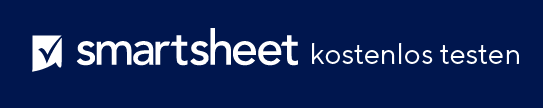 VORLAGE FÜR VIERTELJÄHRLICHES GANTT-DIAGRAMM
Hinweise zur Verwendung dieser Vorlage
Geben Sie Ziele und Vorgaben im Diagrammbereich ein. 

Passen Sie die Balken der einzelnen Aufgaben so an, dass sie die Dauer darstellen. Fügen Sie Meilensteindaten und zusätzliche Informationen in die einzelnen Balken oder im Diagrammbereich ein. Fassen Sie die Ergebnisse in der untersten Zeile zusammen.
ERGEBNISDATEN
1.987.654
ERGEBNISDATEN
1.234.567
ERGEBNISDATEN
2.345.678
ERGEBNISDATEN
3.456.789
VORLAGE FÜR VIERTELJÄHRLICHES GANTT-DIAGRAMM
Anmer-kungen
Anmer-kungen
Anmer-kungen
Anmer-kungen
Anmer-kungen
Anmer-kungen
Anmer-kungen
Anmer-kungen
Anmer-kungen
Anmer-kungen
ERGEBNISDATEN
ERGEBNISDATEN
ERGEBNISDATEN
ERGEBNISDATEN
VORLAGE FÜR VIERTELJÄHRLICHES GANTT-DIAGRAMM